Données Crowdsource pour l’Evaluation d’Impact au Kenya
Arianna Legovini
Guadalupe Bedoya
Robert A. Marty
Sveta Milusheva
January 2019
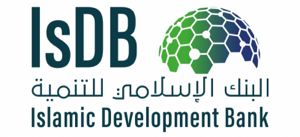 Les statistiques globales montrent la vulnerabilite des pays en développement
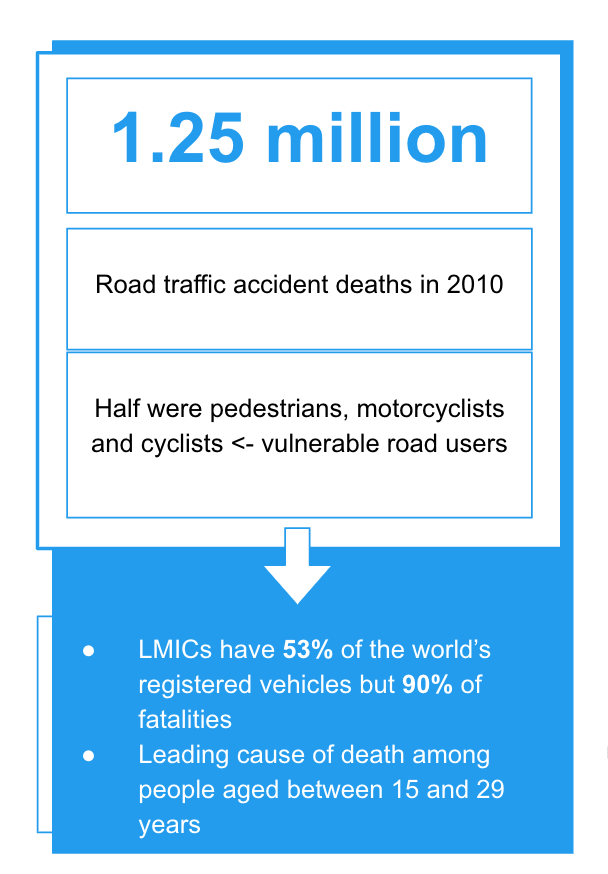 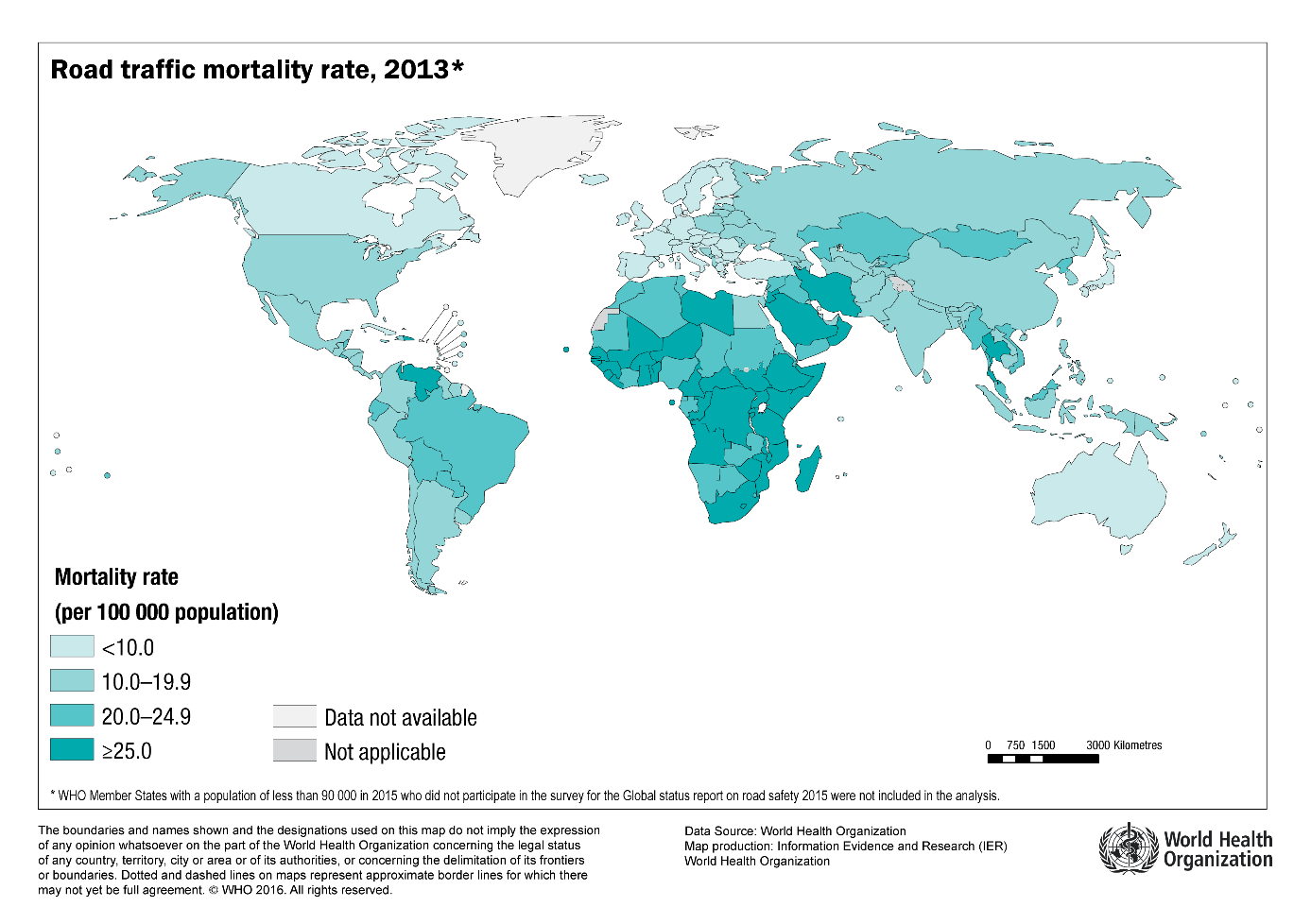 Source: WHO (2013) Global Status Report on Road Safety 2013: Supporting a Decade of Action. World Health  Organization, Geneva.
Cout très élevés des accidents de la route
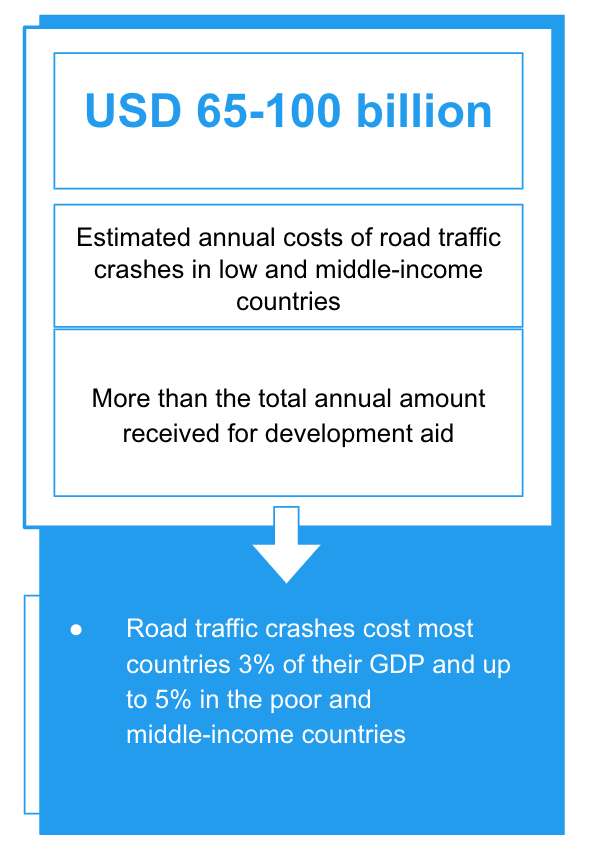 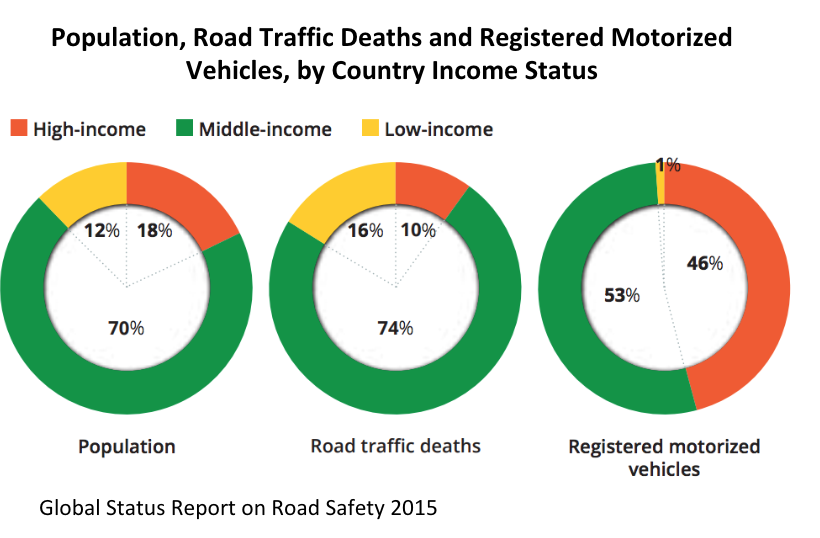 Source: United Nations. Sixty-Second General Assembly Plenary 87th Meeting. New York: United Nations (2008). General Assembly Adopts Resolution on Easing Global Road Safety Crisis
3
Le Kenya : Mauvais élève en matière de sécurité routière
Nombre de décès sur la route sur 100,000 hbts (2013) par région
Décès sur la route au Kenya en 2013
Kenya
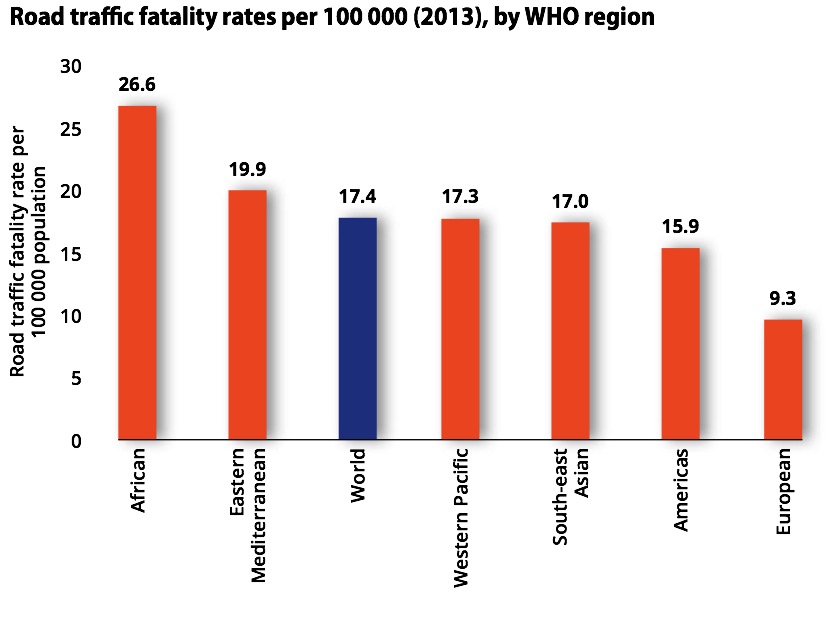 Comment résoudre le problème de sécurité routière sans données adéquates qui permettent de suivre l ’évolution du phénomène?
Importance des données pour les politiques publiques
Objectif: Intégrer les données de plusieurs sources
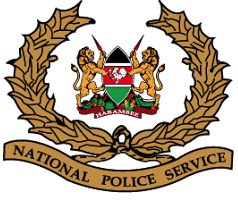 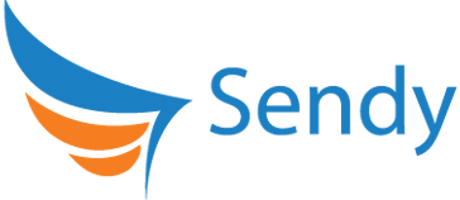 Partenariat avec les chauffeurs de livraison a moto Sendy pour compléter un court sondage lorsqu'ils sont témoins d’un accident
Numériser les procès verbaux de police tout en espérant implémenter un système de collecte numérique
Utiliser les rapports de crashs, les données d’embouteillage et d'autres indicateurs de Waze
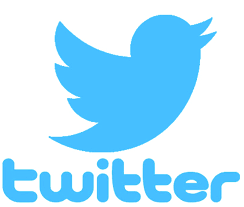 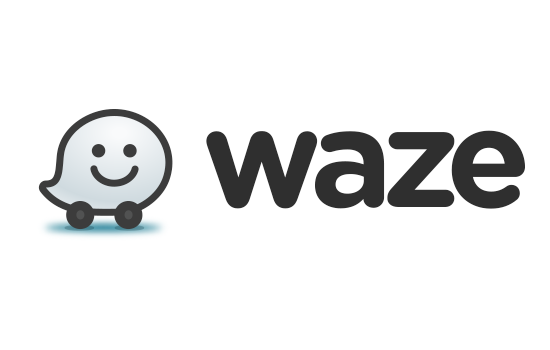 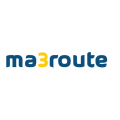 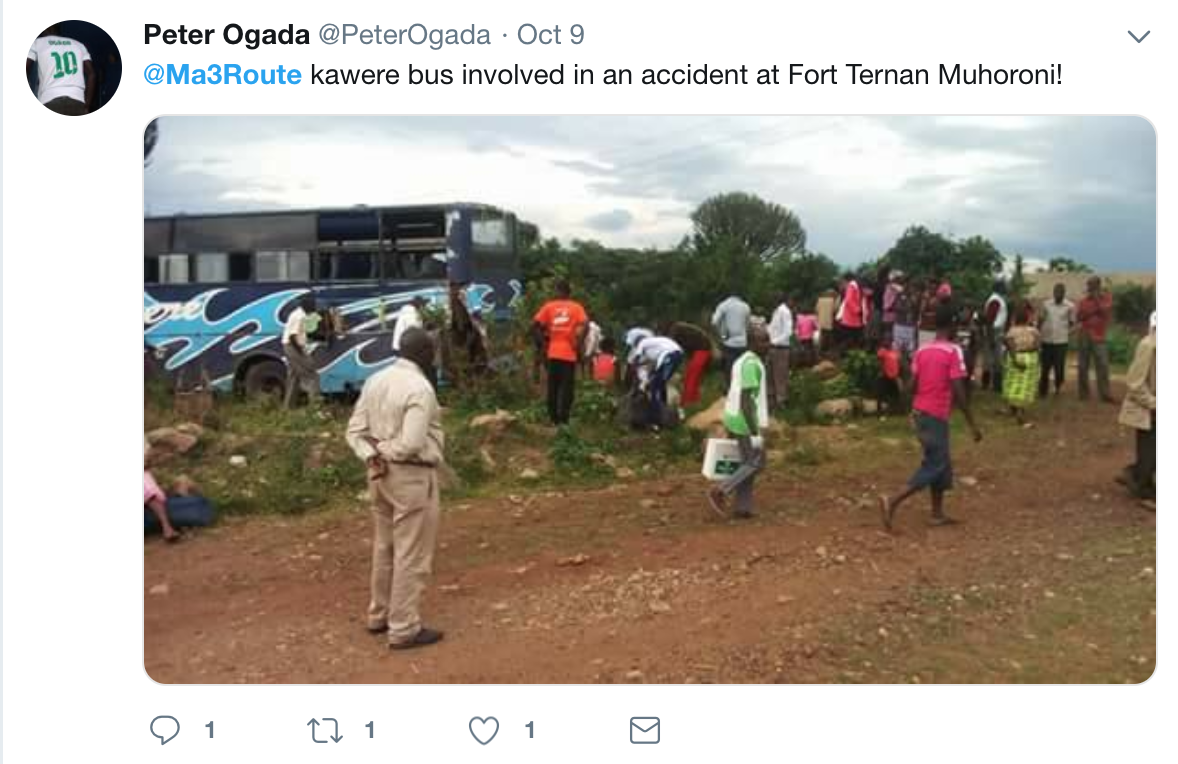 Utiliser les tweets de Ma3Route, une plate-forme mobile qui crowdsource des données sur le trafic et les accidents
Géo-référencer les Crashs a Nairobi
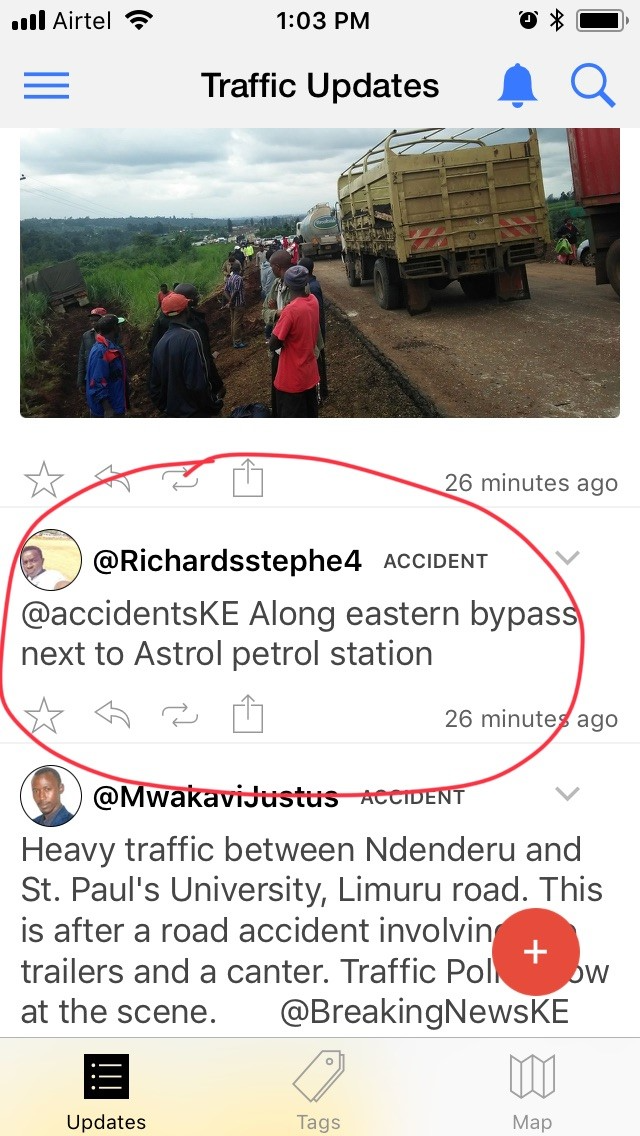 Point de départ: explorer les sources existantes
Mesure et suivi
Crowdsourcing par les citoyens
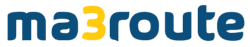 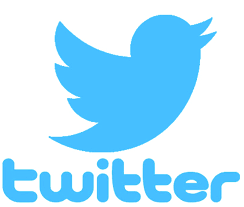 1 million d’abonnés
[Speaker Notes: Ma3Route is a mobile/web/SMS platform that crowd-sources for transport data and provides users with information on traffic, matatu directions and driving reports.]
Géo-référencer les Crashs a Nairobi: Production participative
Globalement ~11,500 crashes géolocalisés (2013-2018)
Construire des algorithmes qui intègrent en temps réel les  messages des usagers, identifient et géolocalisent les crashs
Travailler sur la complétude et la qualité des données 
Construire des cartes et visualisations pour des actions en temps réel
Géo-référencer les Crashes a Nairobi: Données Police
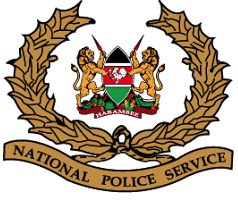 Données Officielles
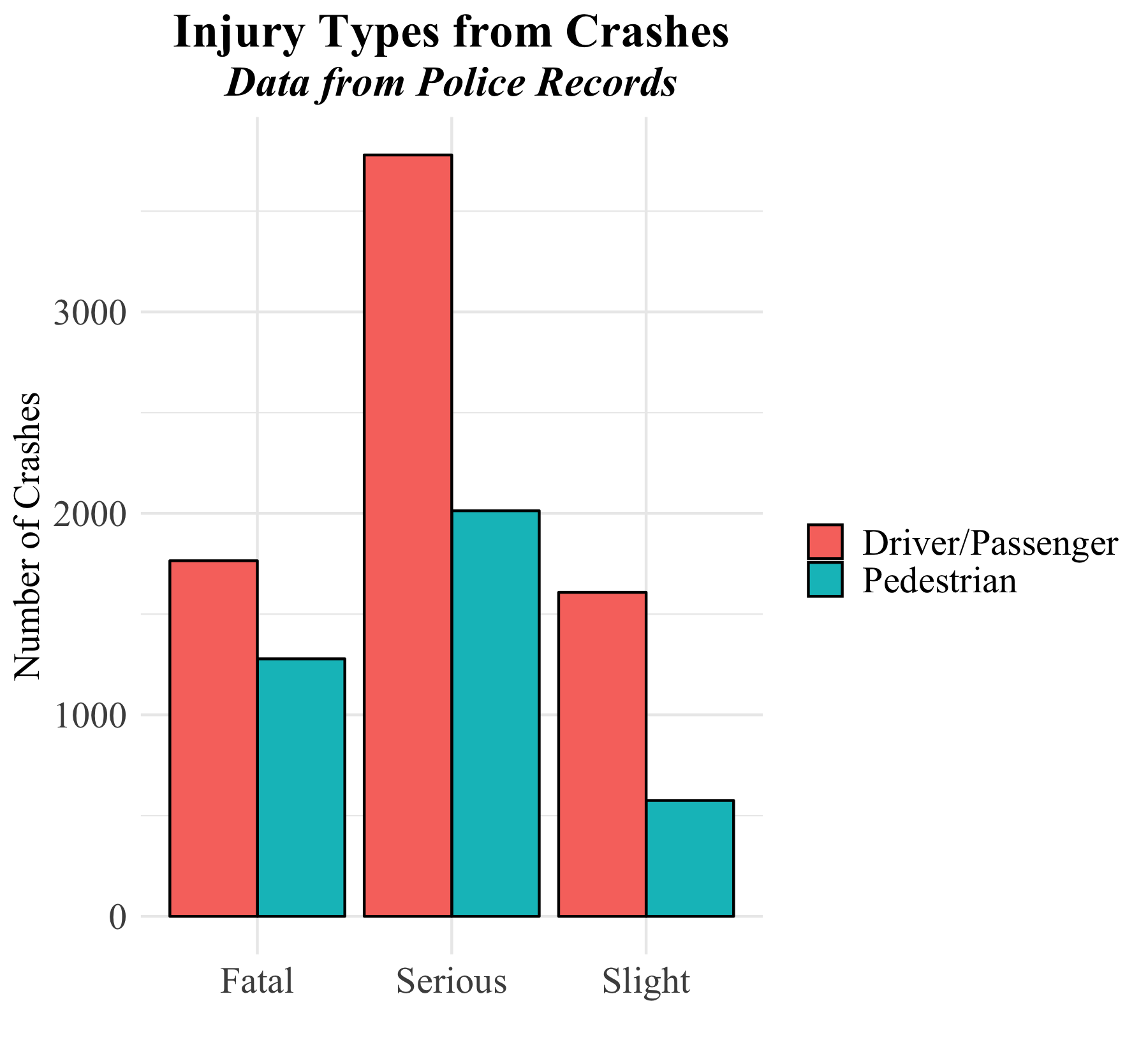 Visualisation des données numériques sur les victimes
Scanner et numériser ~12,000 procès verbaux de tous les crashes
Géocoder manuellement les localisations 
Travailler sur la qualité des données et la complétude
Online Crash Map Dashboard
Collecter des données additionnelles sur les Crashes a Nairobi: Sendy
Partenariat avec Sendy Agence des chauffeurs d’un service de livraison qui doivent remplir un rapport lorsqu’ils sont témoins un accident
Les chauffeurs reçoivent une petite récompense
20 chauffeurs formés, possibilité d’accroitre ce nombre
158 rapports en 3 mois
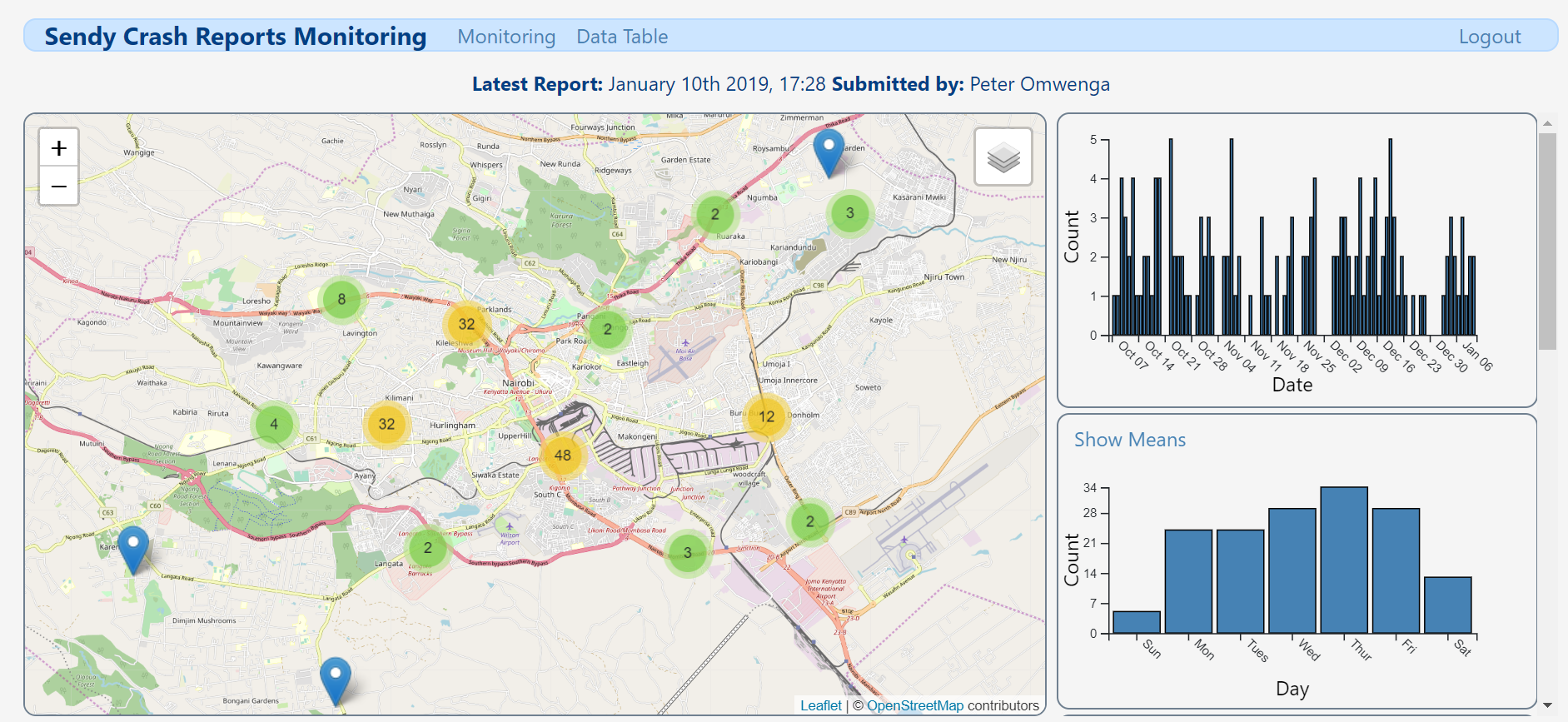 Link to Monitoring Dashboard
Utiliser les données existantes: Waze
Resume des données collecte sur une période de trois semaines: 9/28/2018 au 10/17/2018
8,305 situations d’embouteillage
Données automatiquement collectées des conducteurs via l’application
Enregistrer la Vitesse des voitures cars in jam
Enregistrer les localisations des embouteillages
User Reports
23 accidents
647 situations d’embouteillages
21 dangers (nids de poule, voitures arrêtées)
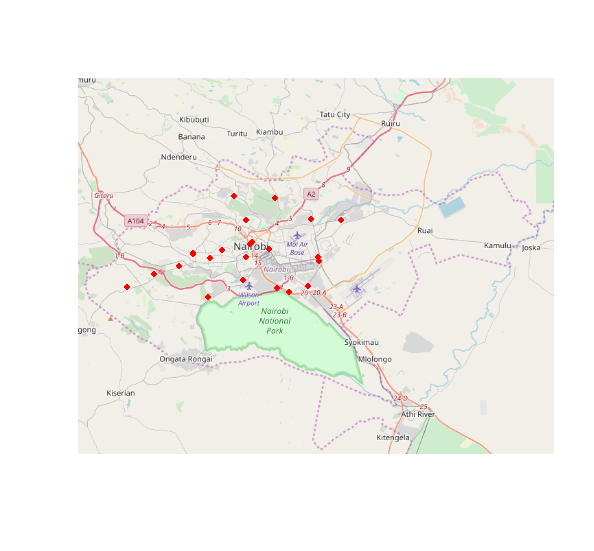 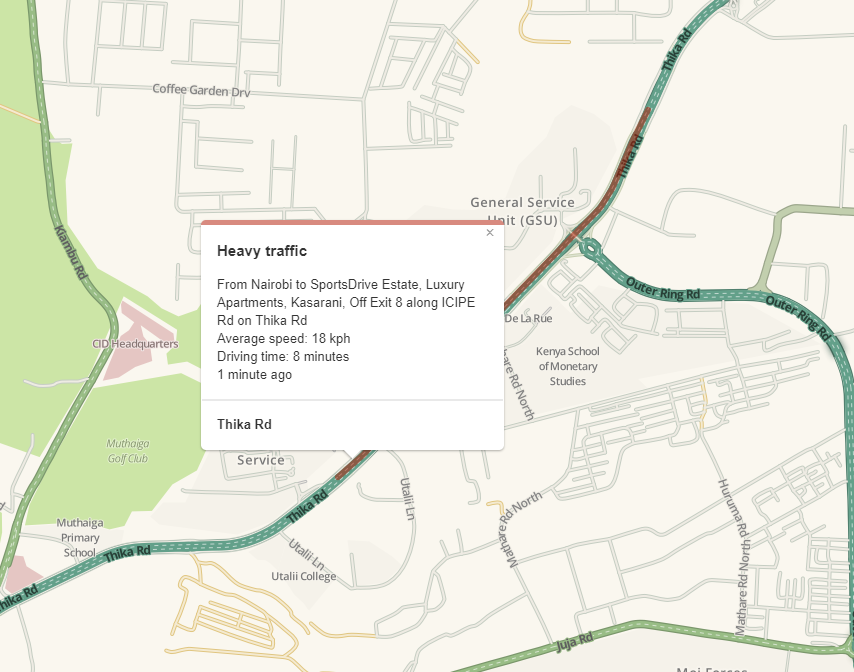 Accident Reports from Waze
Example Traffic Jam
[Speaker Notes: From 09/28 to 10/17]
Intégrer toutes ces bases de données
Accident locations in 2018, according to our existing database.
Objectif du programme ieConnect au Kenya
Plan d’action stratégique de la sécurité routière au Kenya
Pillars of Road Safety
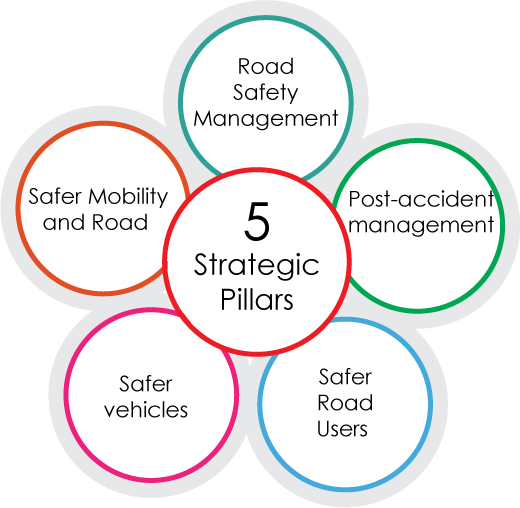